Texas / Louisiana Bass Cat Owners Tournament
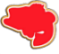 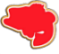 Team Tournament For Bass Cat Boat Owners
Must Fish From a Bass Cat / Must Own a Bass Cat Boat!
Saturday,  December 2, 2023
Sam Rayburn - Cassels Boykin (Old Ramp)
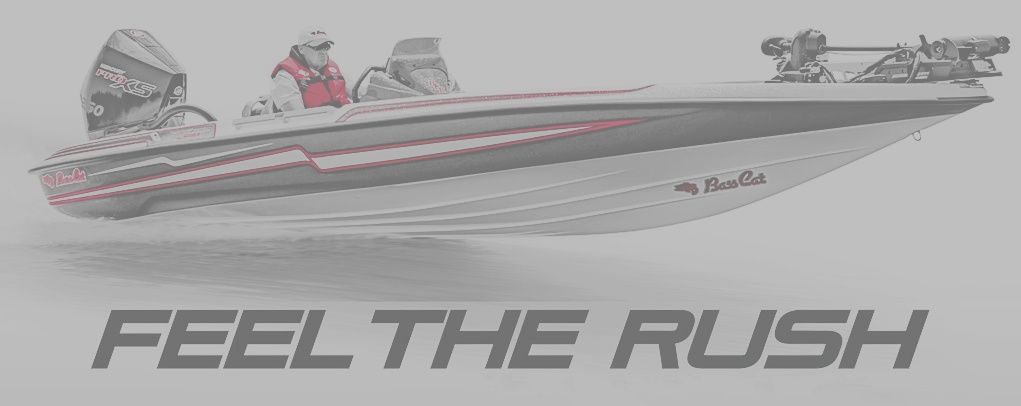 Trailering Allowed – Start @ 6:45 AM / Stop @ 3:00 PM / Must Be at Weigh In By 3:45 PM
Entry Fee - $150
Paypal - $155   impactfishing0
Big Bass
$1,500 Guaranteed!
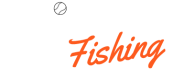 Register By Mail, Email / Paypal,  or in person morning of tournament at Cassels Boykin Old Ramp 05:45 AM – 06:30 AM
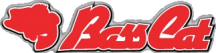 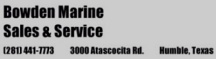 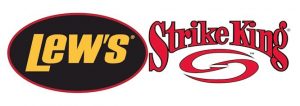 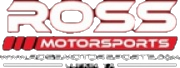 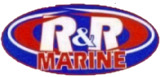 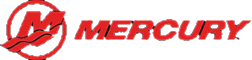